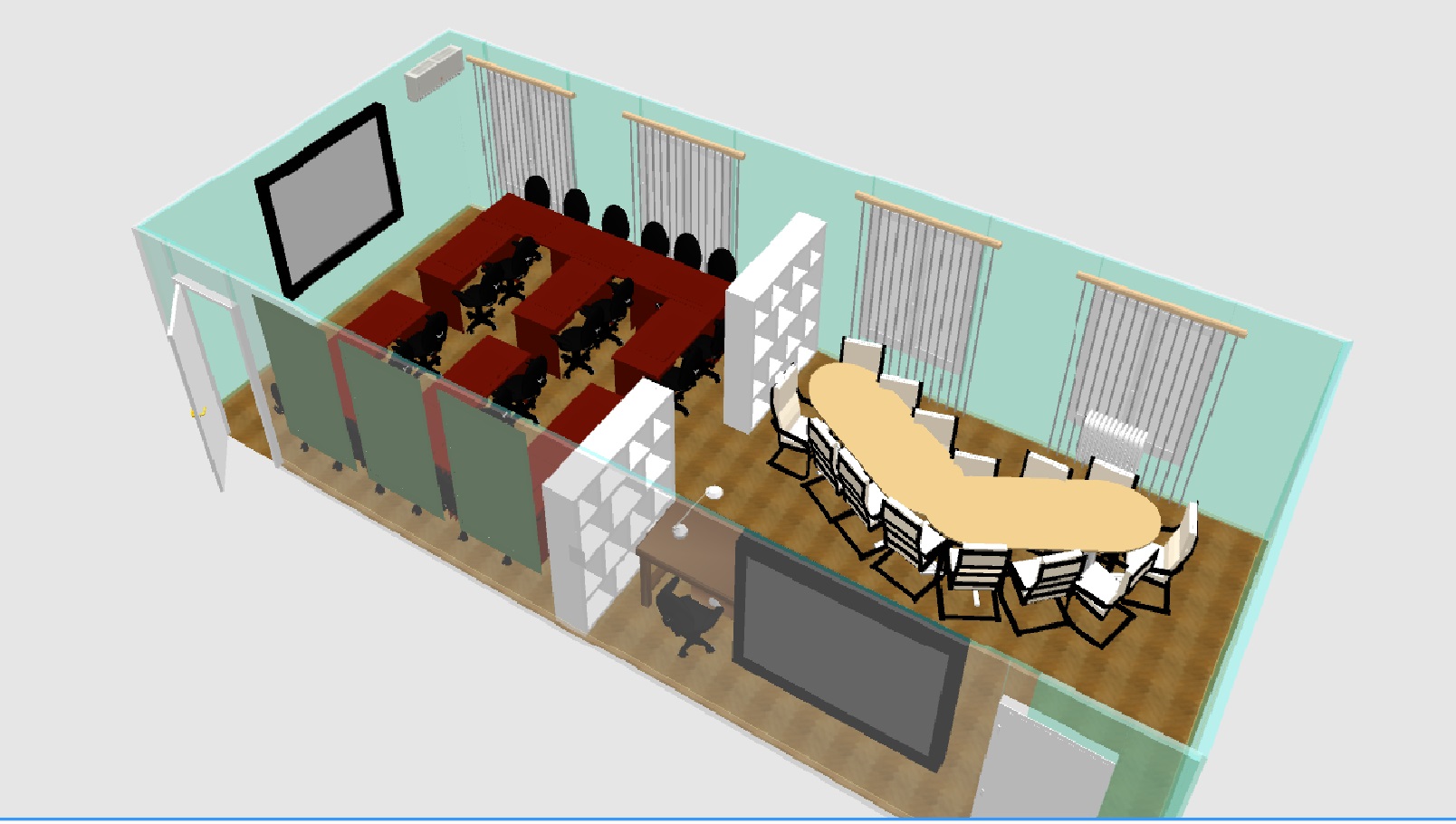 Дизайн проекта лаборатории «Экспедирование грузов»
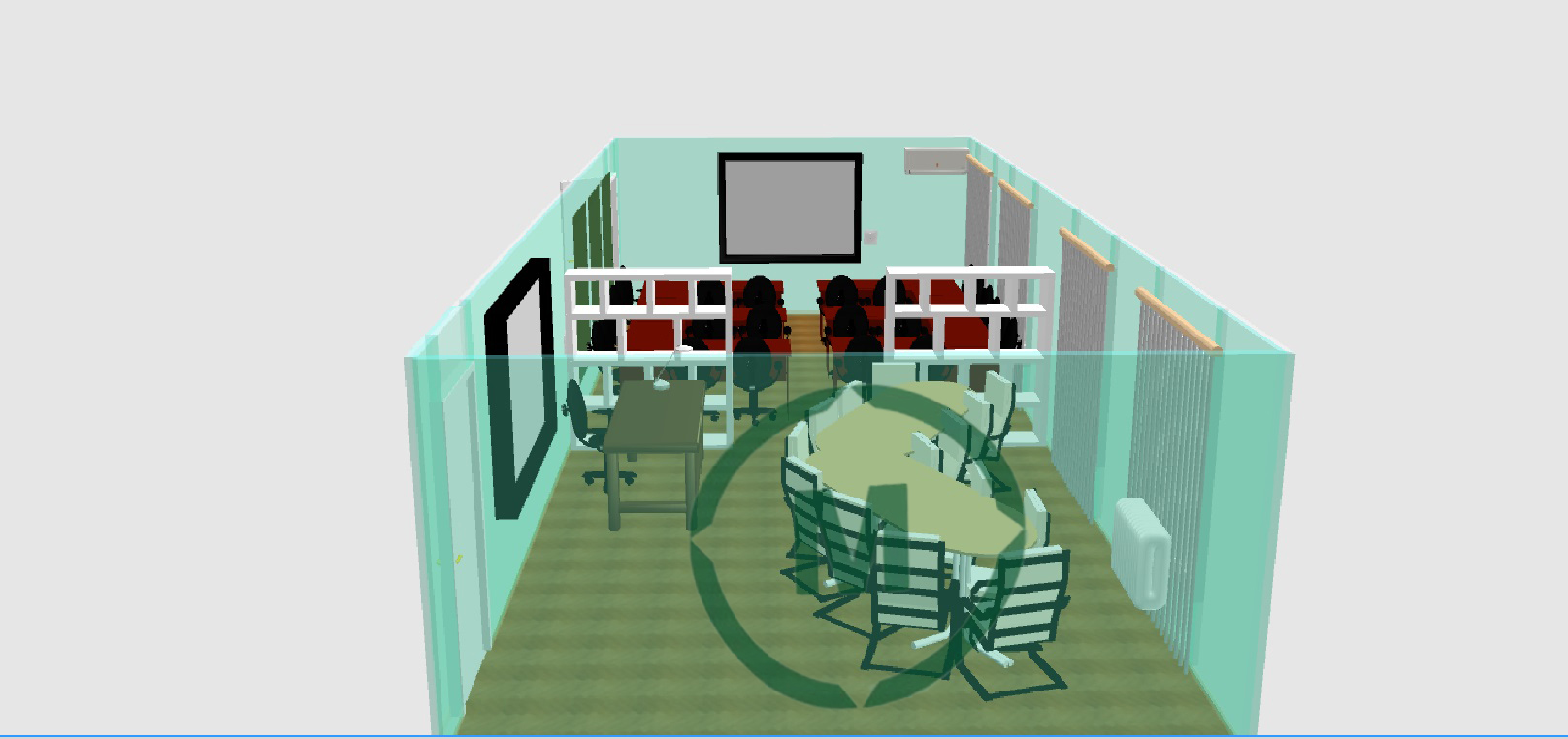 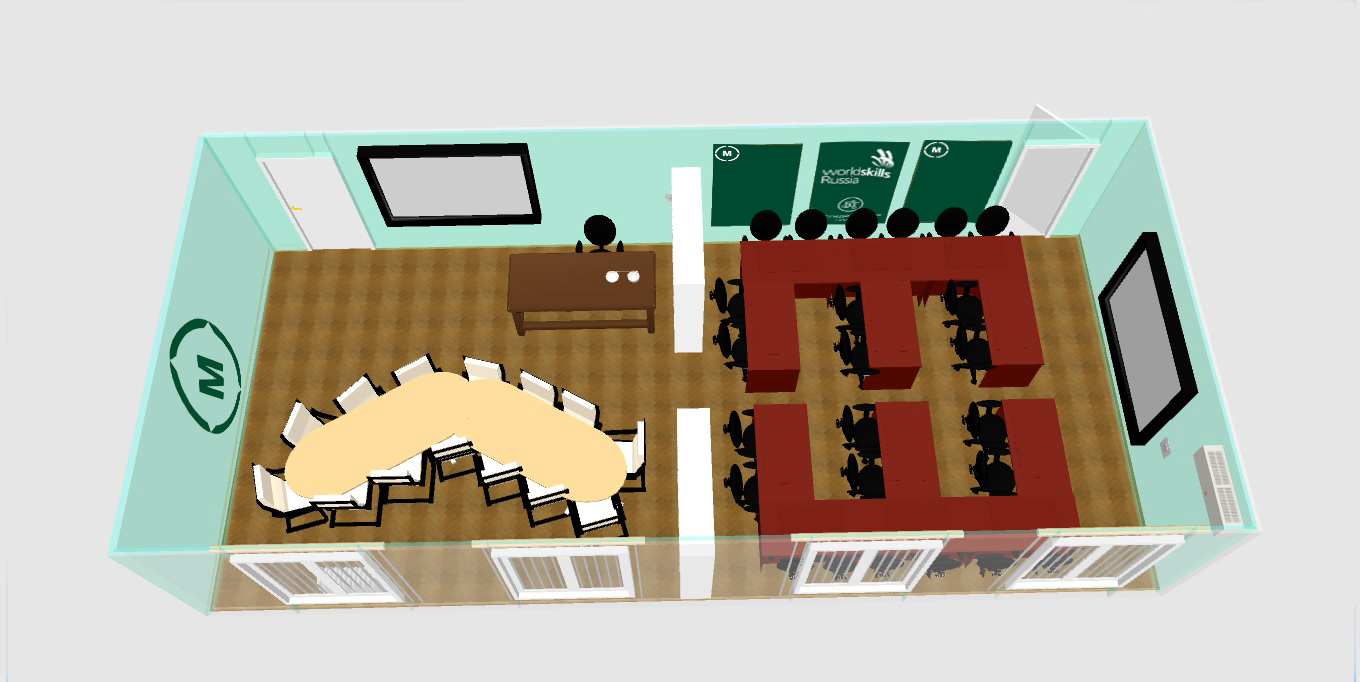 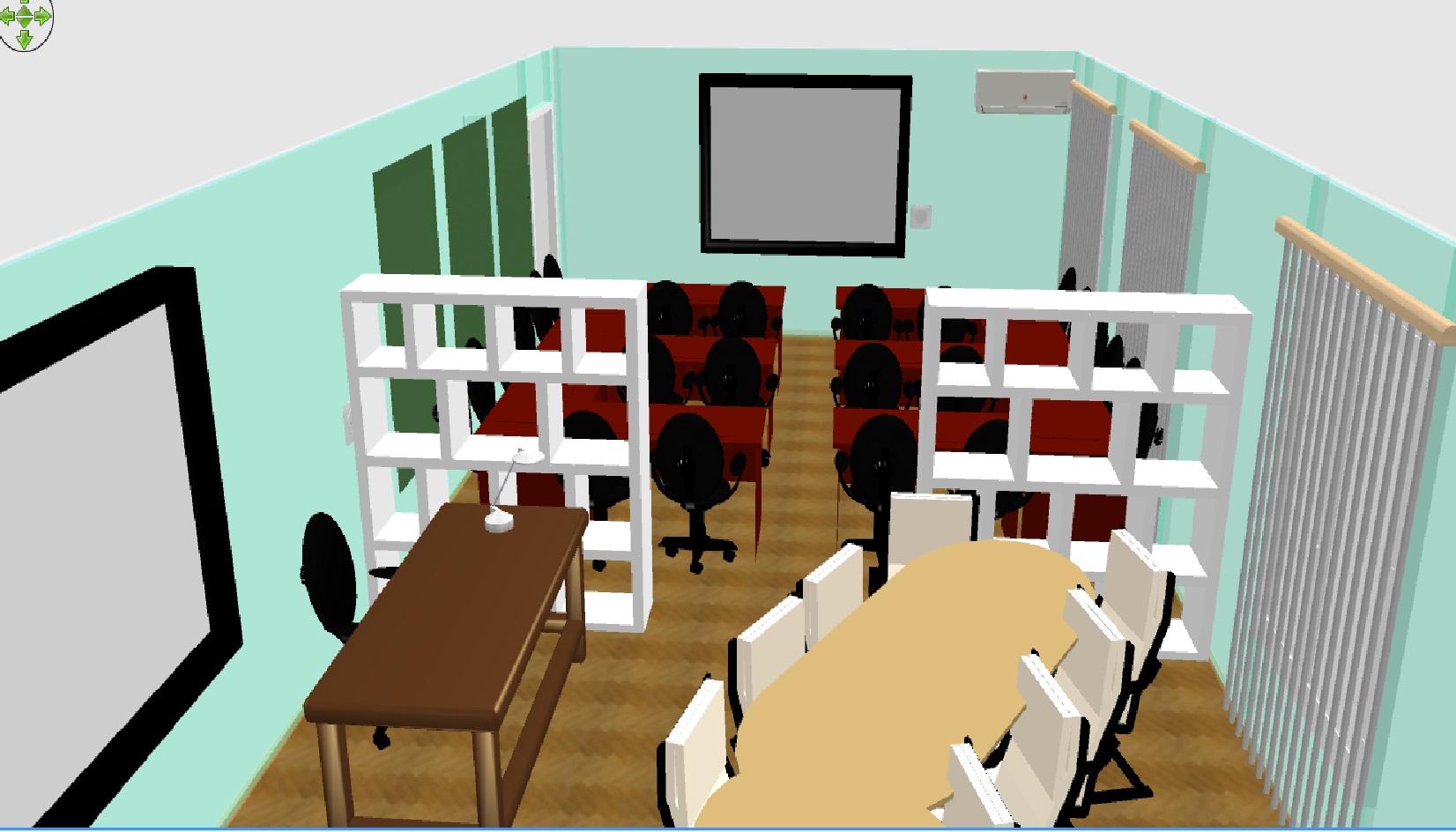 Дизайн проекта навигации
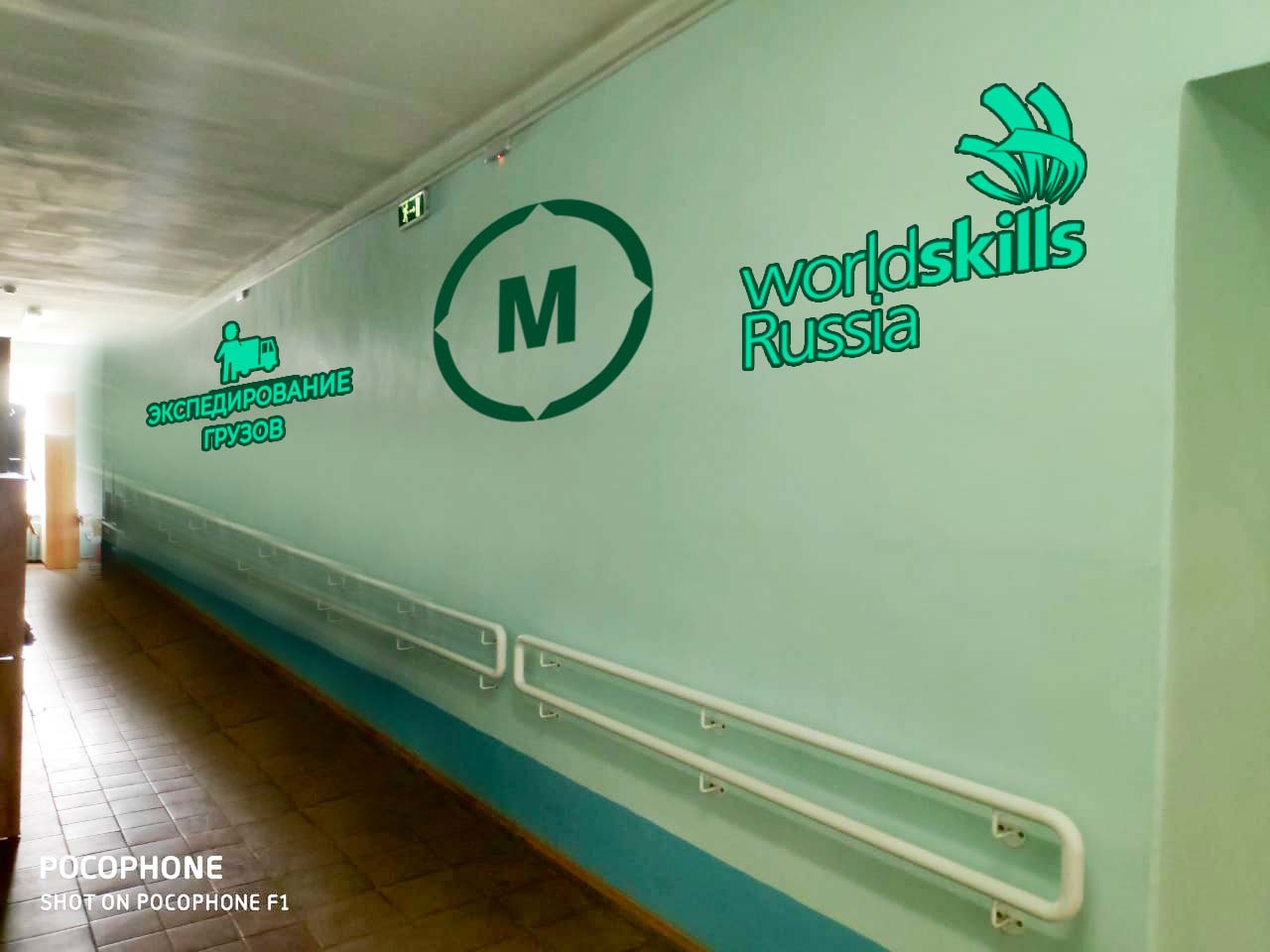 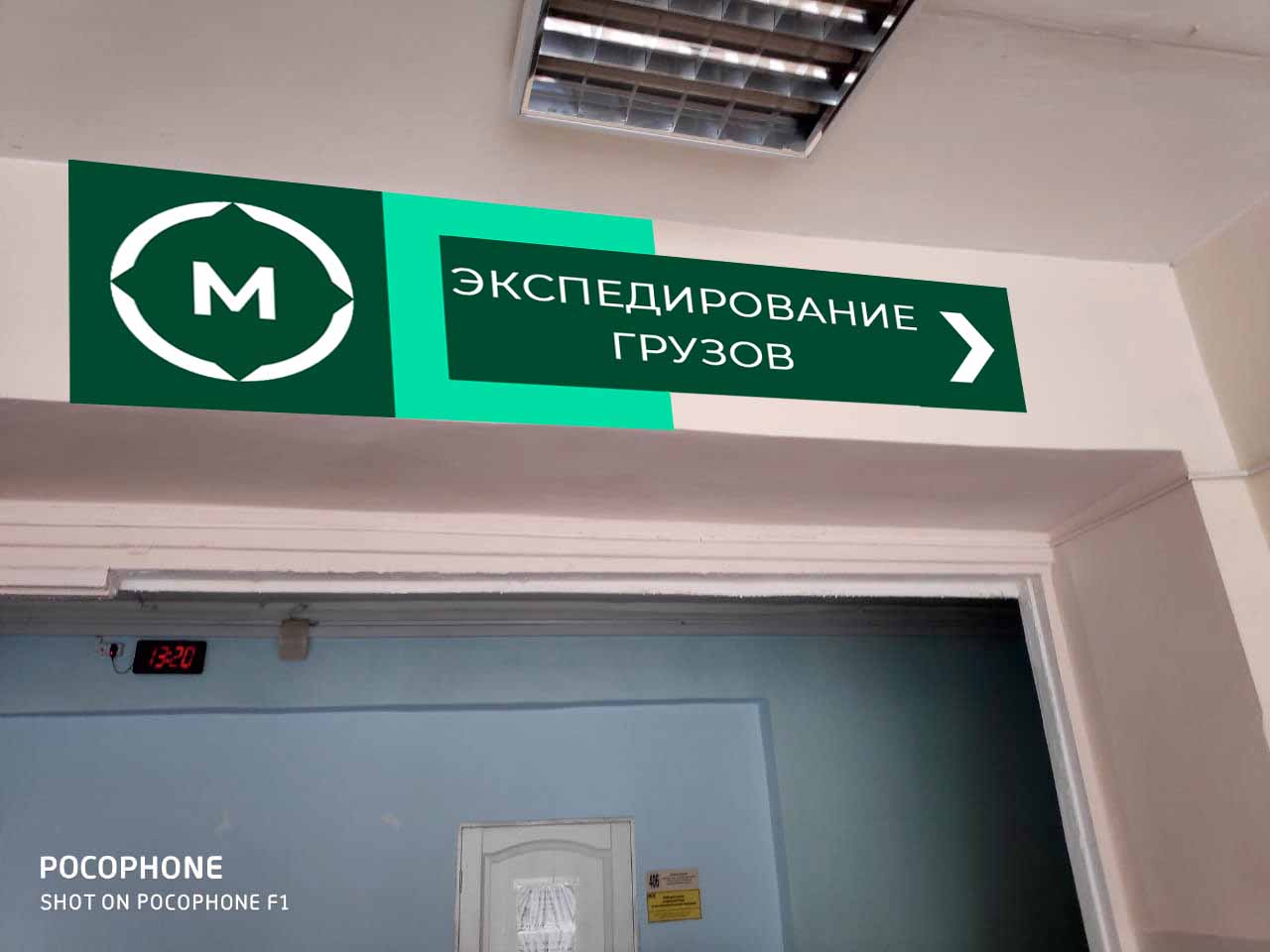